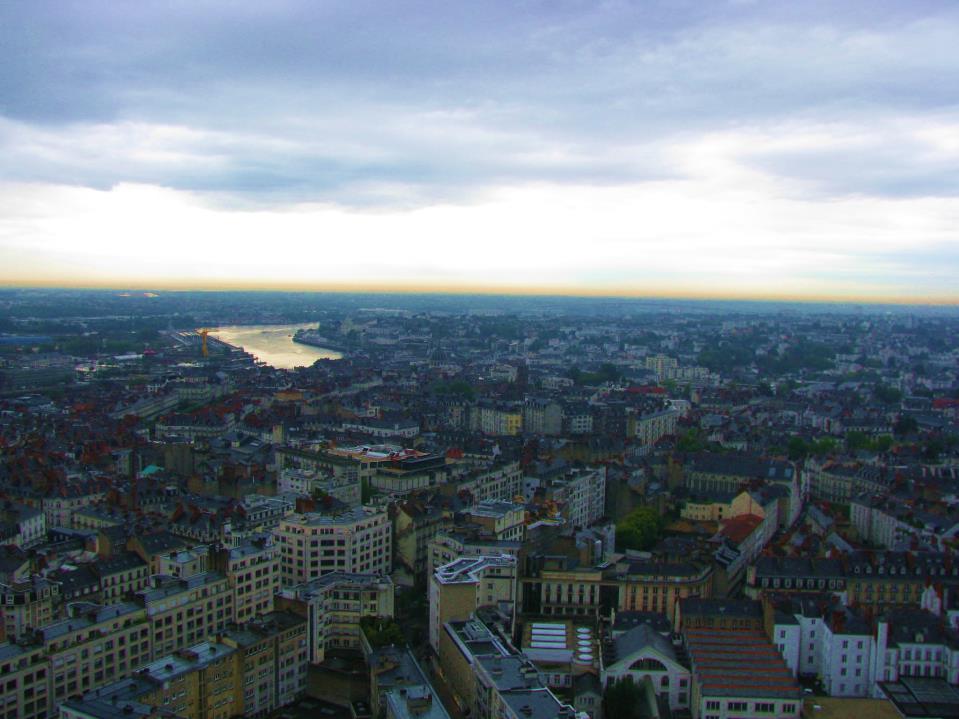 International Study Center
Nantes, France
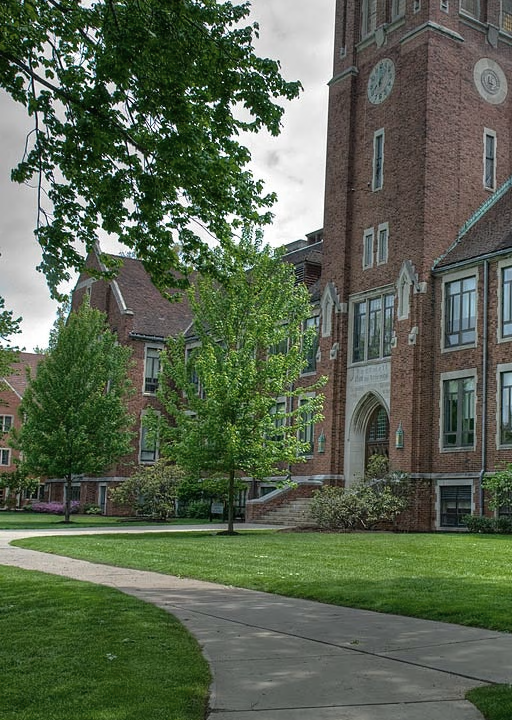 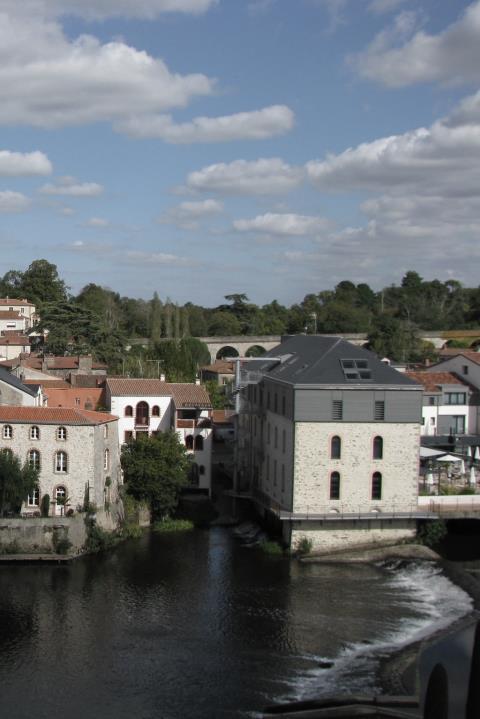 Let’s Compare…
International Study Center
Nantes, France
Grove City College 
Grove City, Pennsylvania
Round-trip airfare to France from your house included
6-week field trip program included
Fall and Thanksgiving break on your own, with the ability to travel all over Europe (20+ days of travel)
Fall ‘13 mechanical engineering schedule the same, light semester shifted
US style housing
Spending money – depending on how much you would like to travel!
Skype, Facebook,  and free long distance calling
French food
Some fresh air

Little to do on the weekends

Fall and Thanksgiving break on your own


Fall ‘13 mechanical engineering schedule

Dorm rooms
Spending money = $250 per month

Talk to friends

Cafeteria food
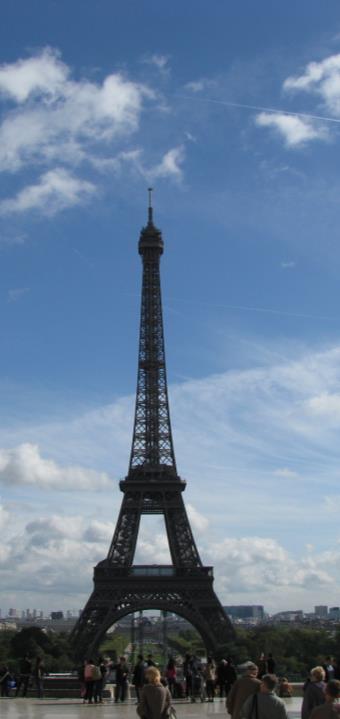 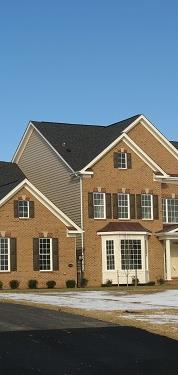 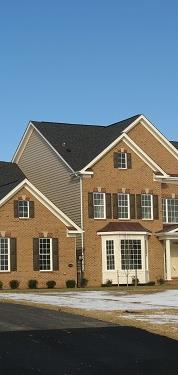 Round trip airfare included
From your home,
to France,
and back again
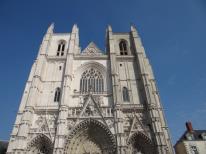 Downtown Nantes
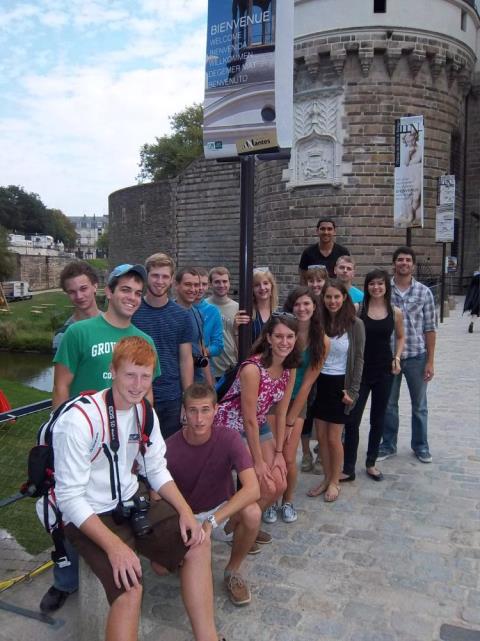 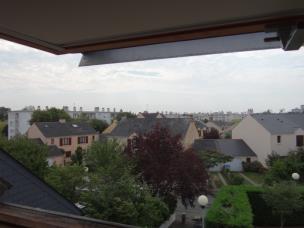 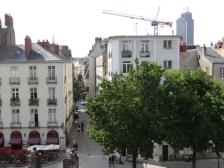 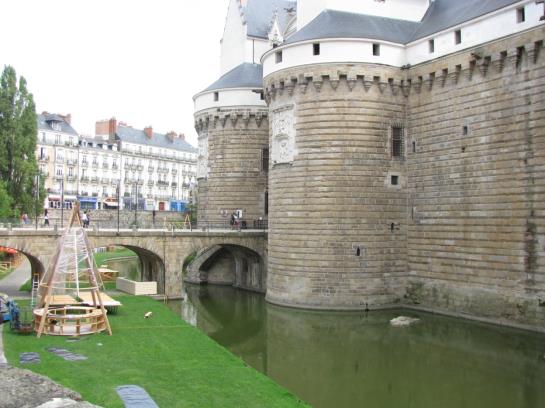 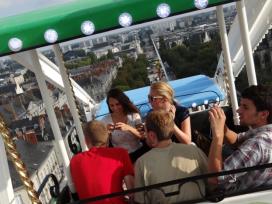 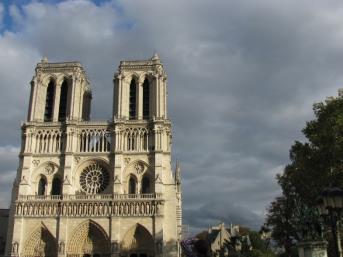 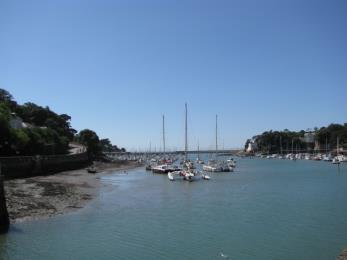 6-week Field trip program included
Pornic
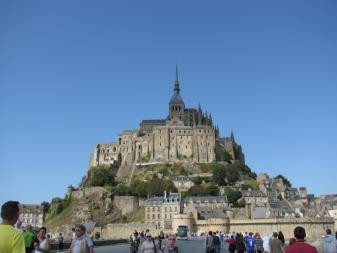 Mont St. Michel
Paris
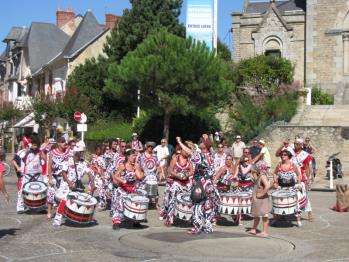 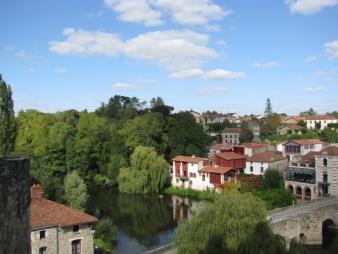 La Baule
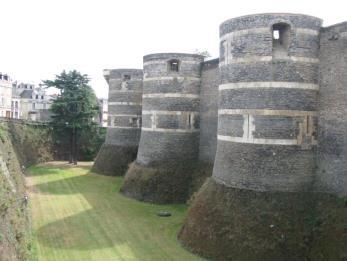 Clisson
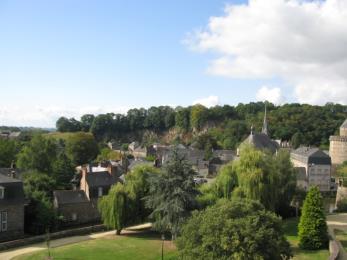 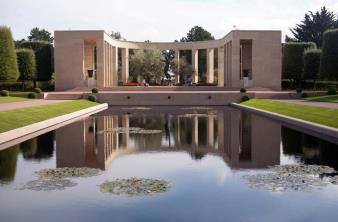 Angers
Normandy
Fougères
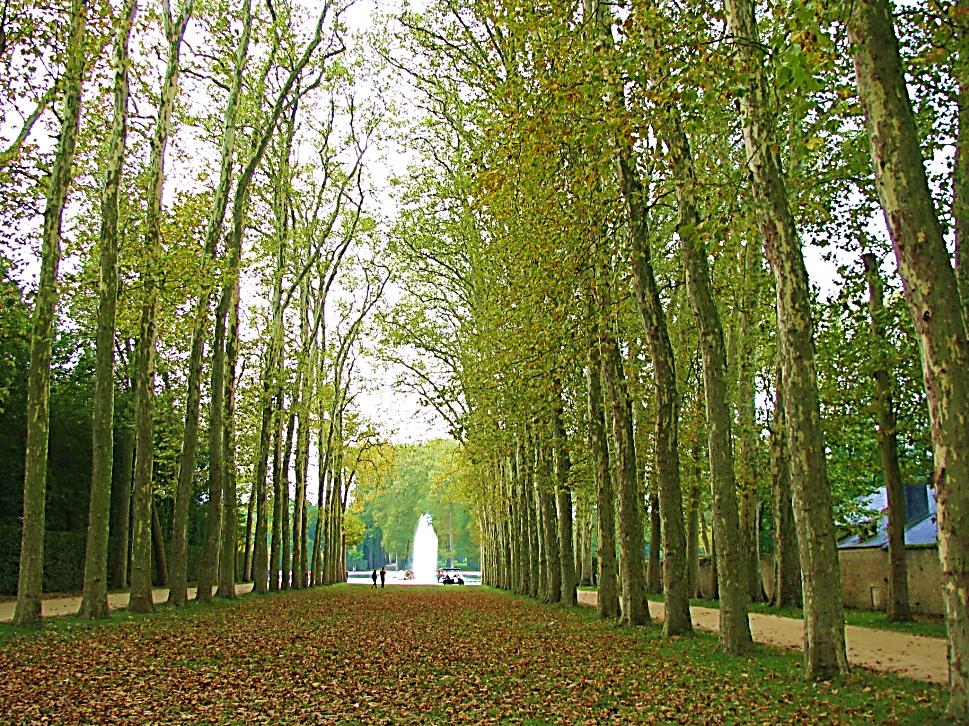 Paris
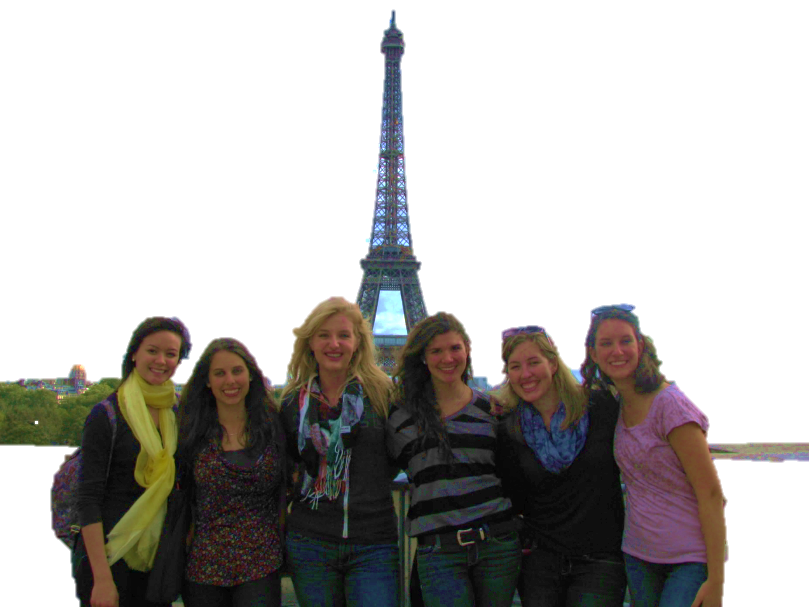 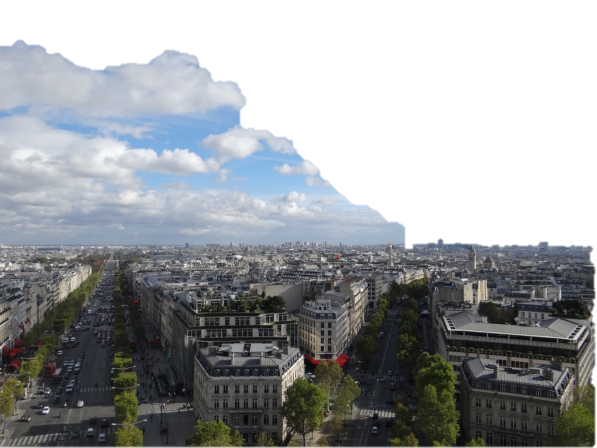 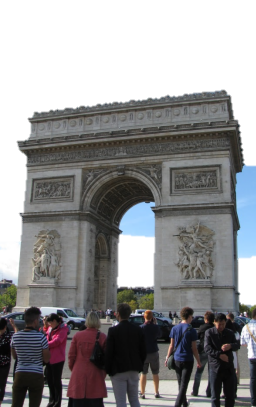 Clisson
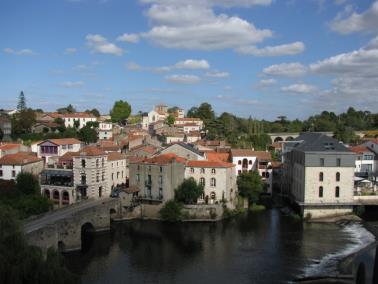 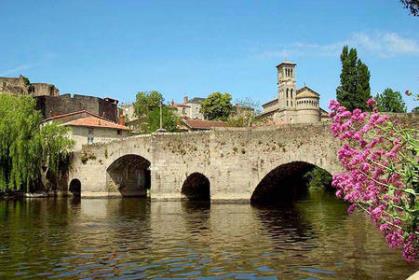 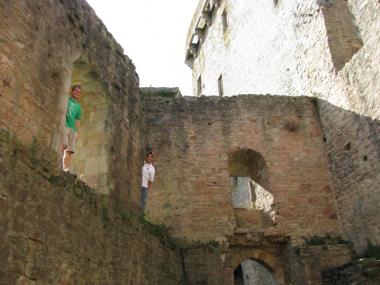 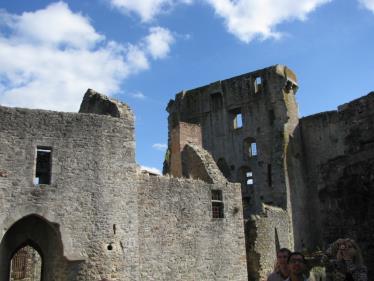 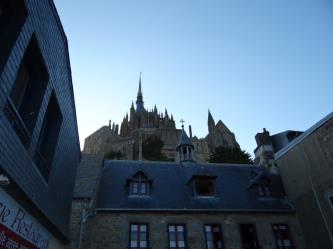 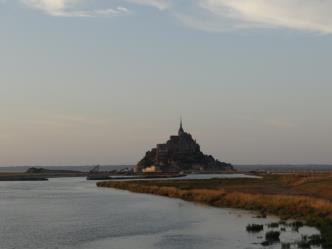 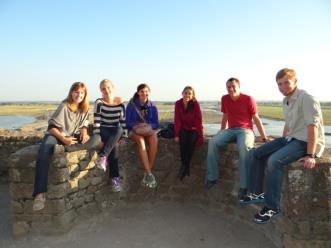 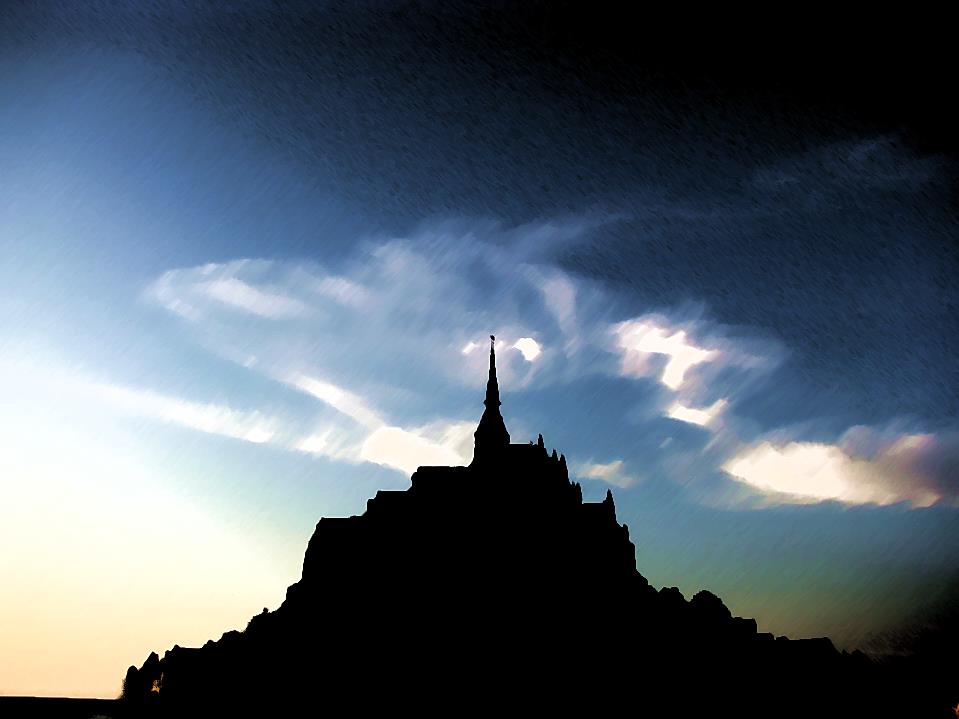 Mont Saint Michel
Normandy
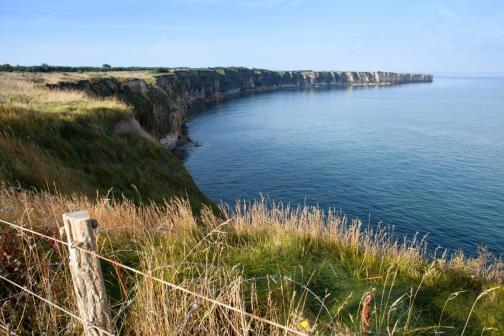 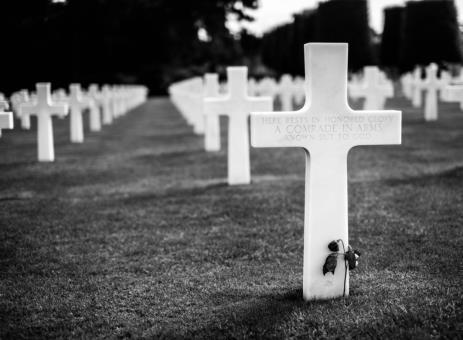 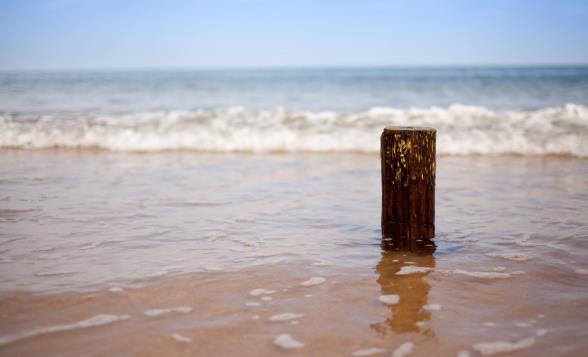 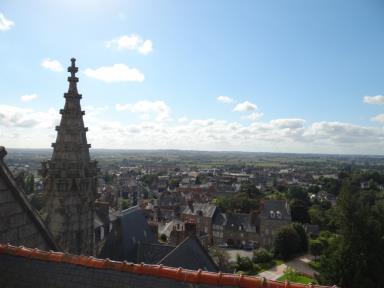 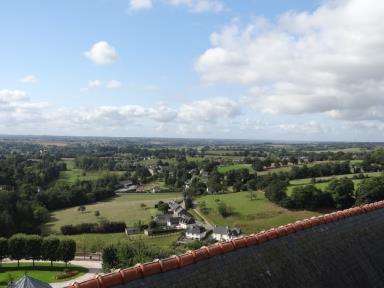 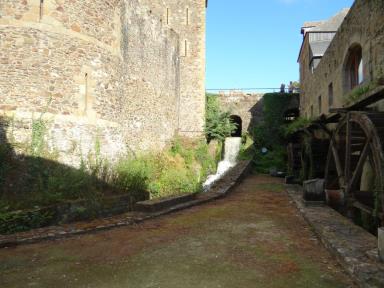 Fougères
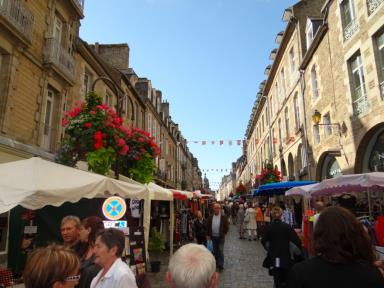 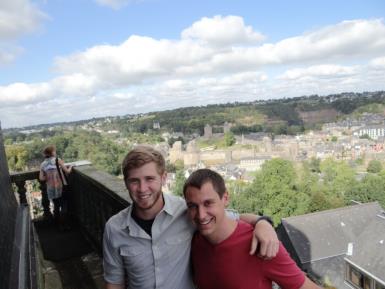 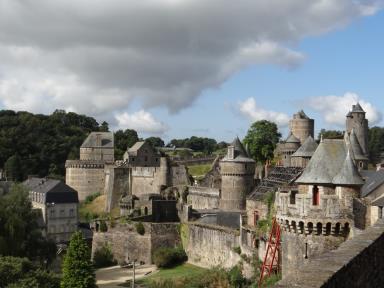 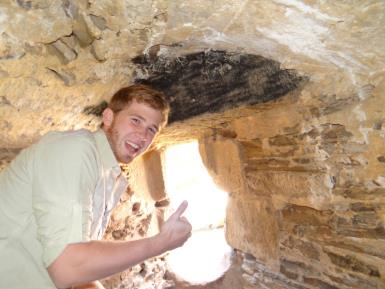 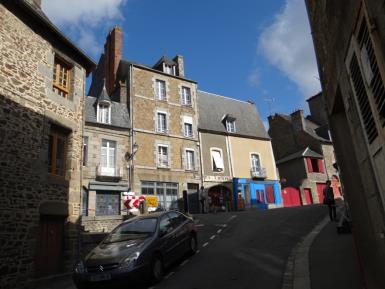 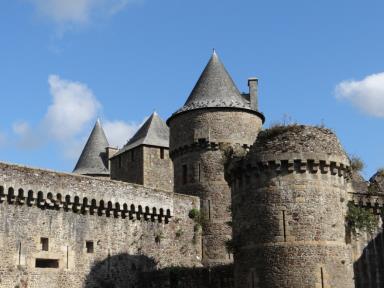 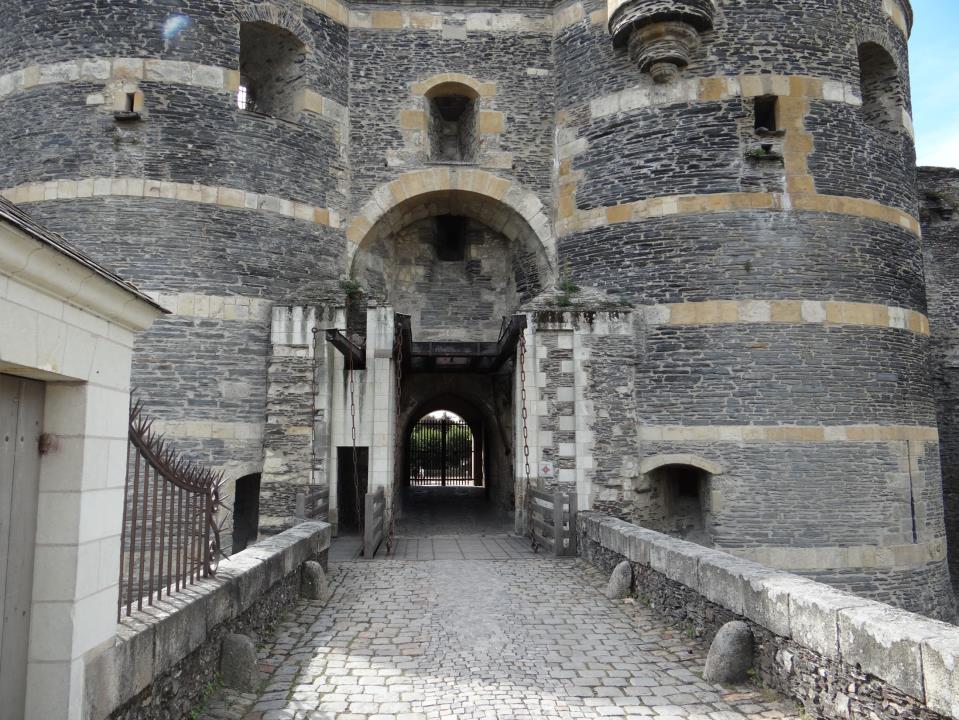 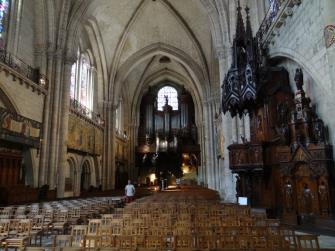 Angers
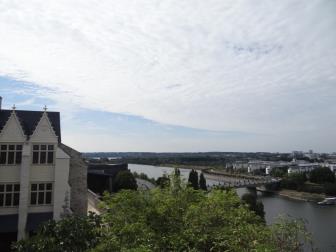 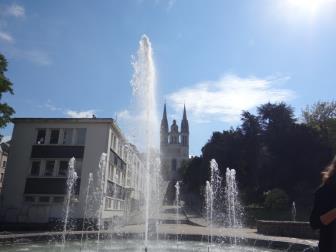 Pornic
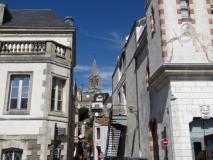 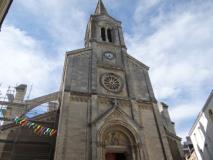 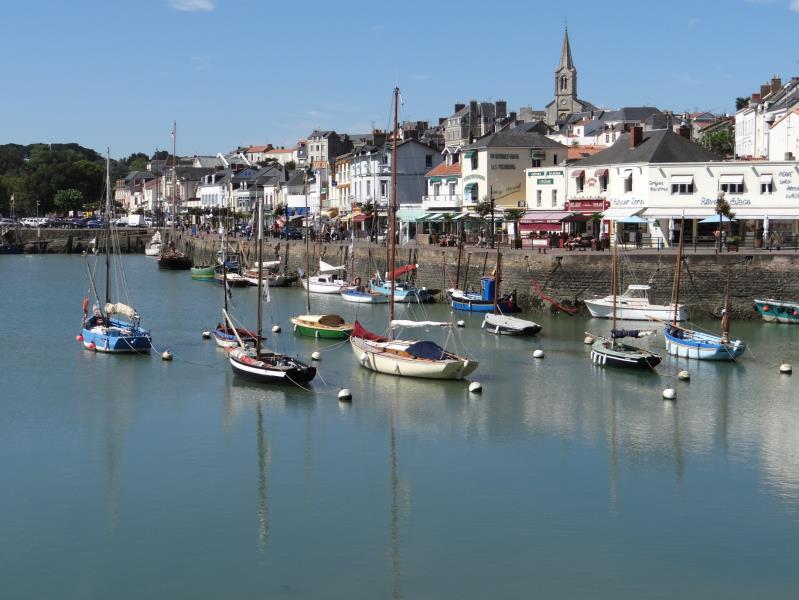 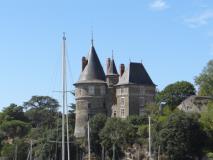 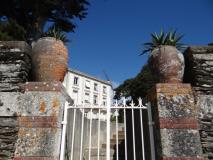 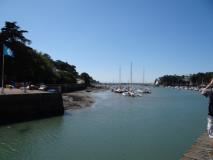 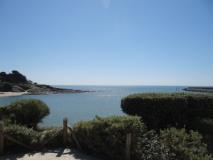 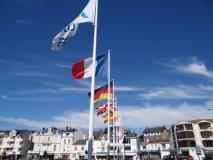 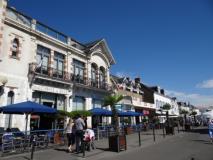 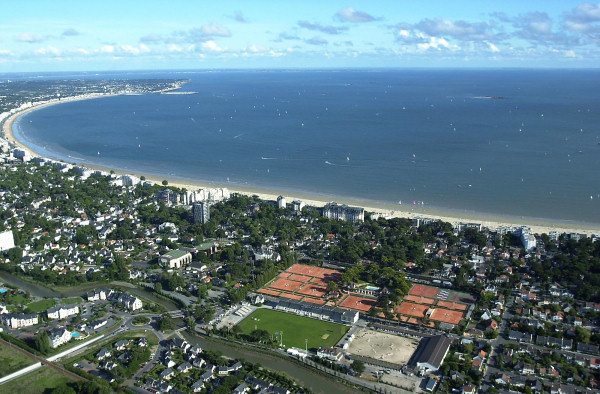 La Baule
U.S. style housing
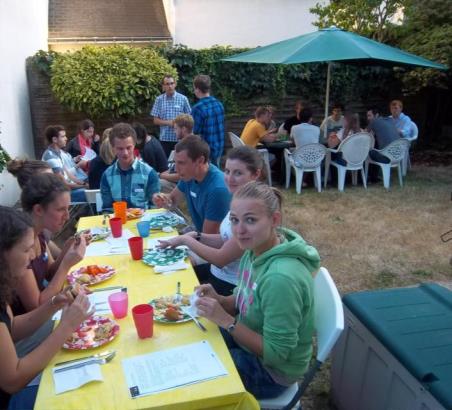 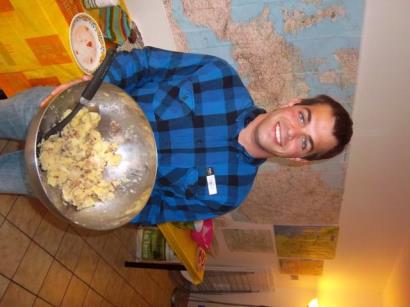 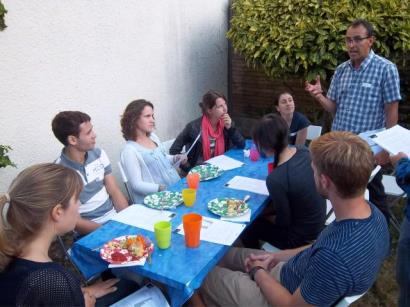 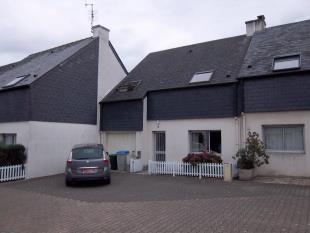 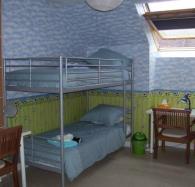 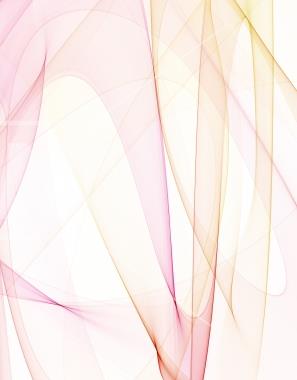 American food    vs.	     French food
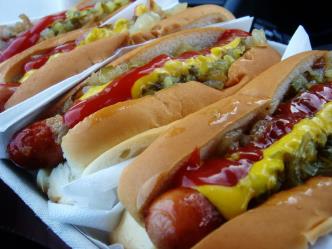 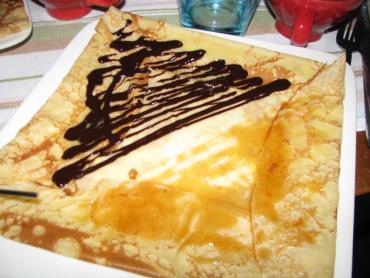 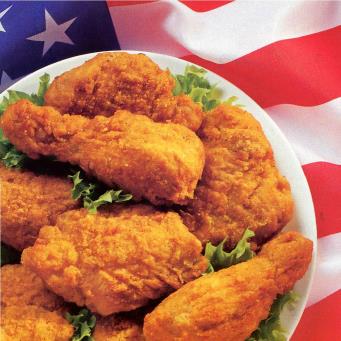 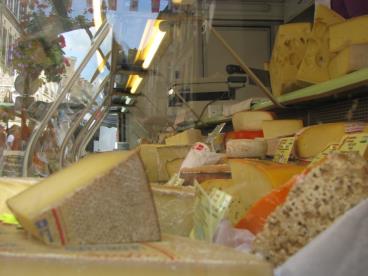 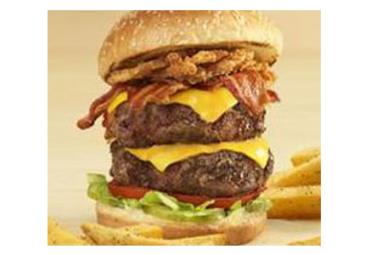 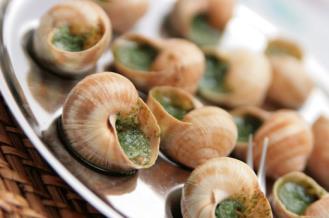 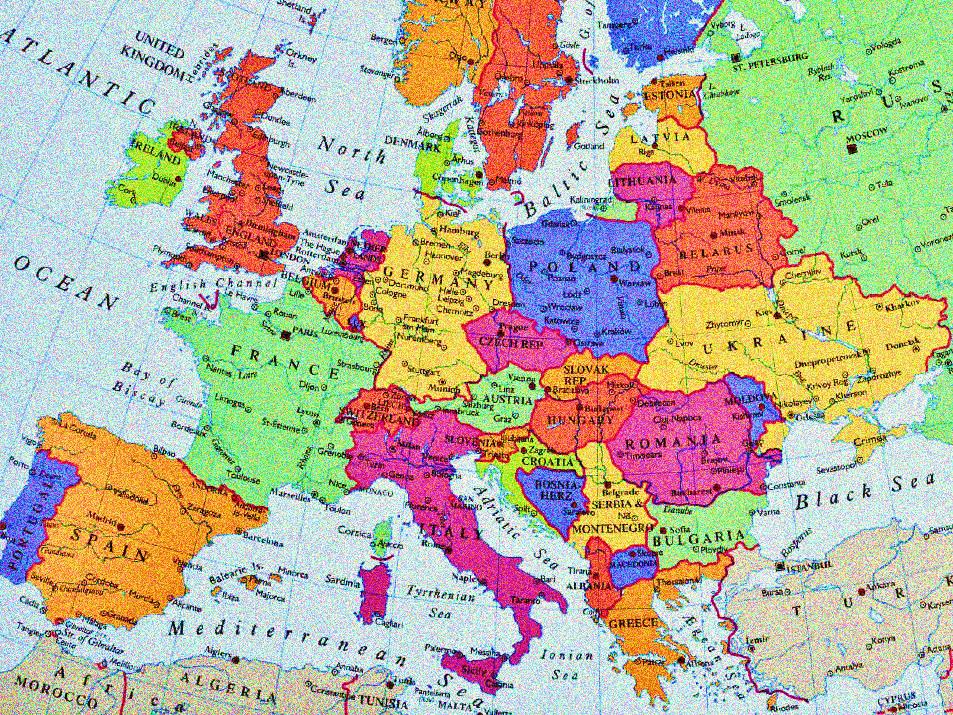 Where to this weekend?
Unforgettable memories, experiences, and friendships!
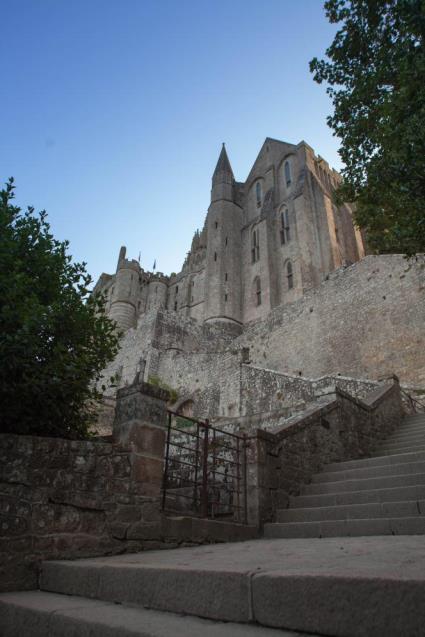 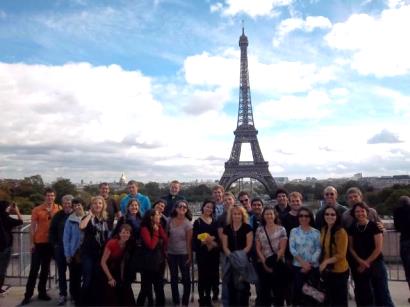 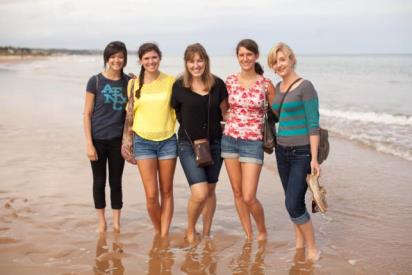